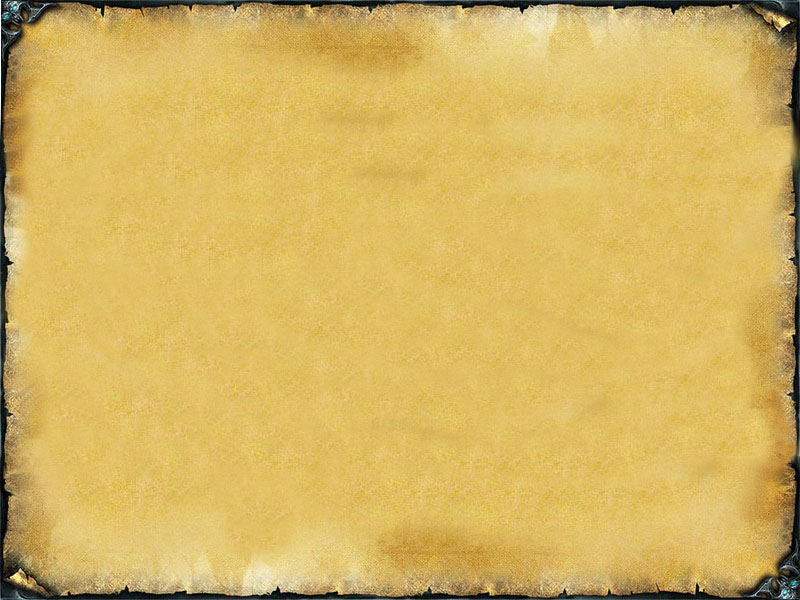 Старая фреска в технике декупаж.
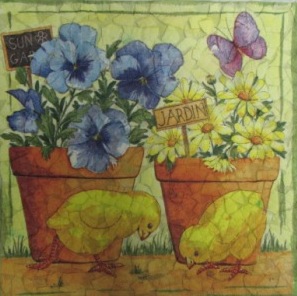 Руководитель кружка «Вдохновение»  
воспитатель высшей квалификационной категории Панчук Наталья Николаевна 
МАДОУ г. Нижневартовска ДС №68 «Ромашка»
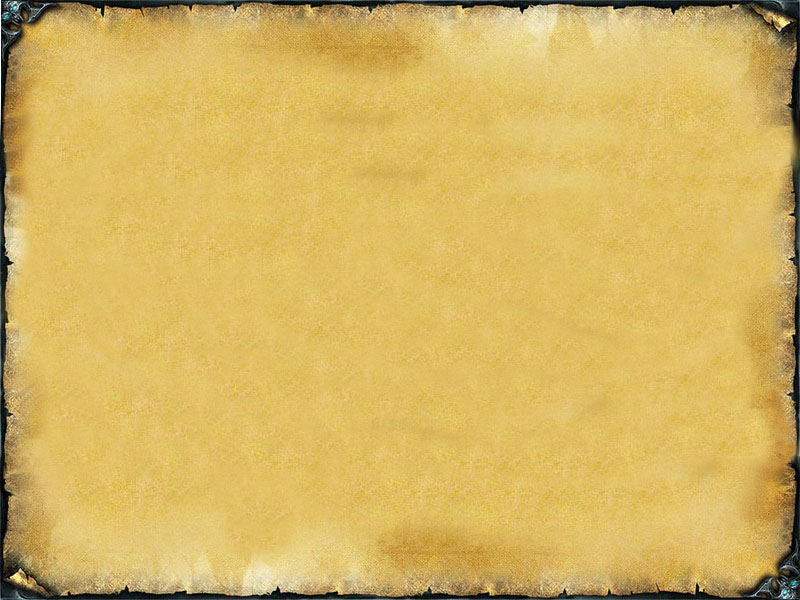 Что такое фреска?
Фре́ска -
   (в переводе с итал.– свежий) живопись по сырой штукатурке, одна из техник стенных росписей.
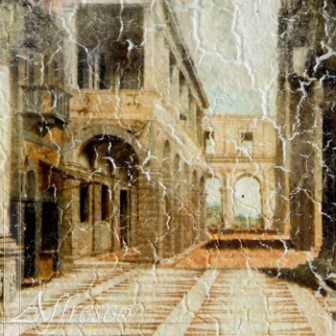 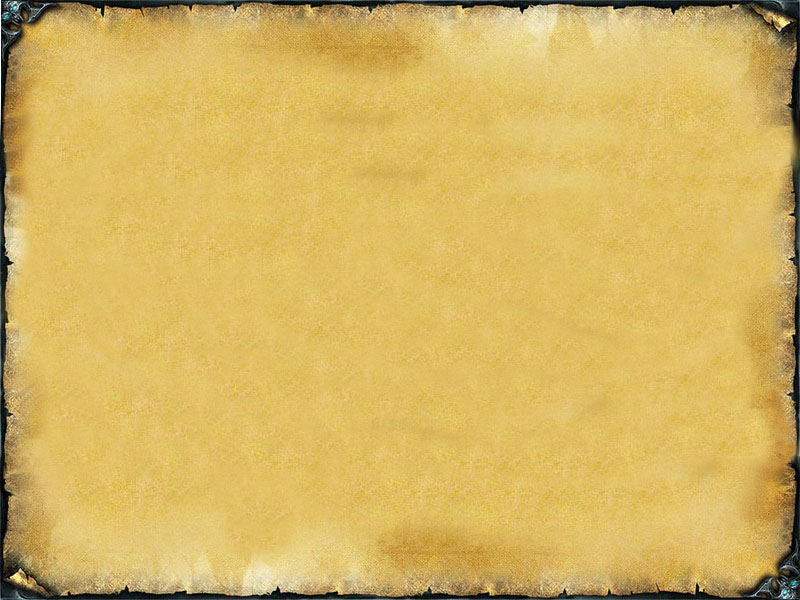 Что такое декупаж?
Декупаж (в переводе с французского   — вырезать) — техника декорирования различных предметов, основанная на присоединении рисунка, картины или орнамента (обычного вырезанного) к предмету, и далее, покрытии полученной композиции лаком ради эффективности, сохранности и долговечности.
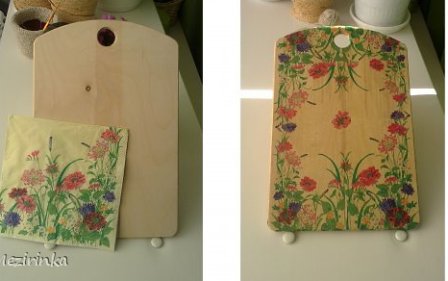 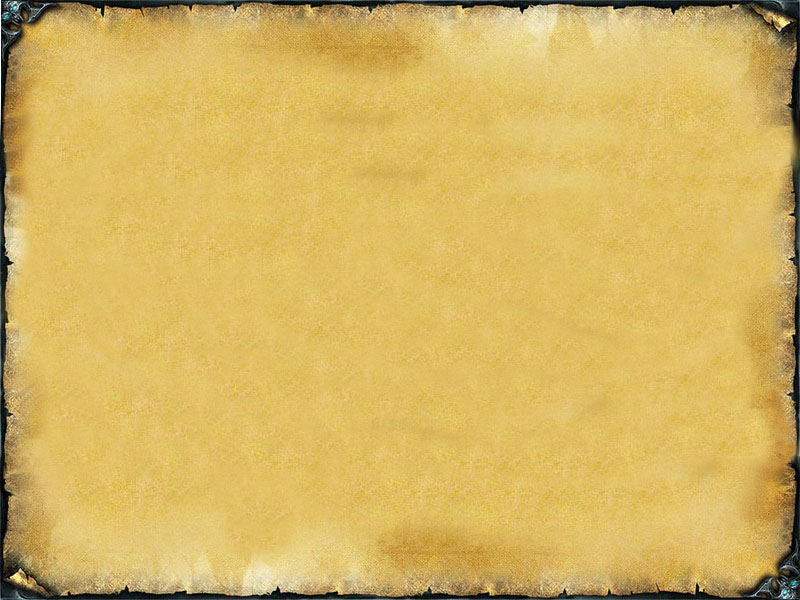 Материалы и инструменты.
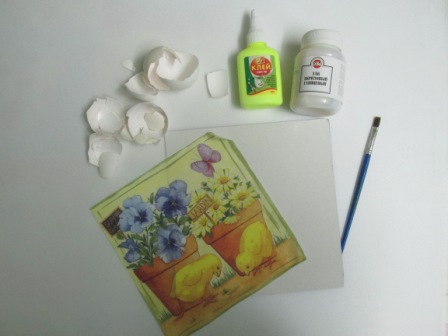 Кисти
Клей ПВА
Лак
Ножницы
Салфетки.
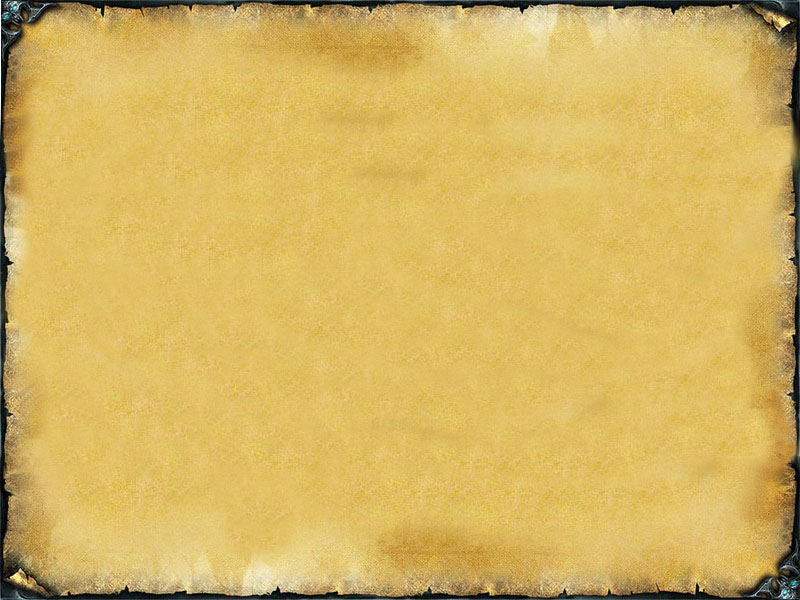 Мастер-класс
Если у вас салфетки трехслойные, для начала необходимо отделить два белых слоя. Иначе она начнет расслаиваться во время работы, что может ее испортить.
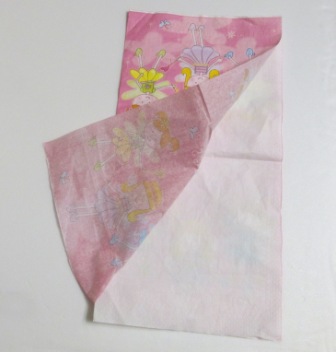 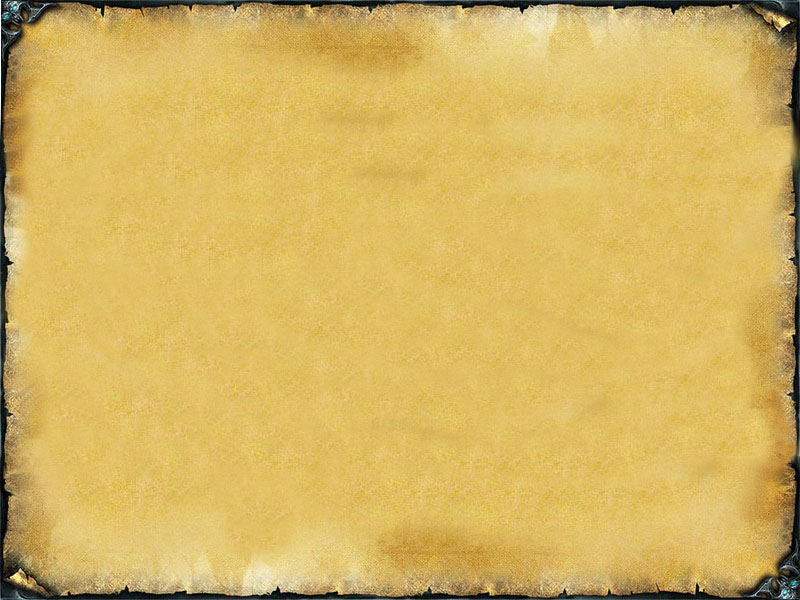 Для работы нам понадобиться основа  из плотного картона. Размер картона должен быть больше салфетки на 0.5 см. с каждой стороны. Основу смазываем клеем ПВА, сверху на клей раскладываем скорлупки прижимая их кисточкой.
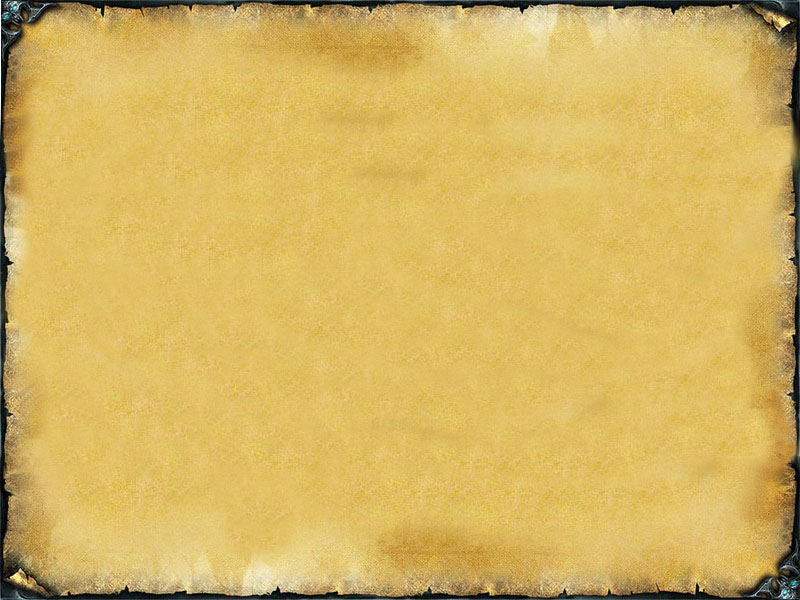 Сверху на скорлупки прикладываем салфетку и аккуратно ее  приглаживаем  сухой кисточкой.
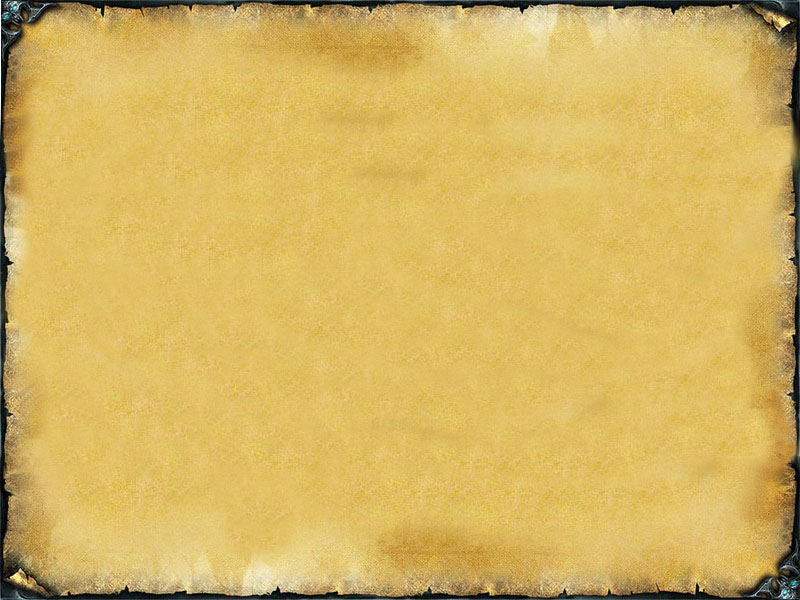 После того как вся салфетка будет приклеена к скорлупкам, сверху покрываем ее лаком.
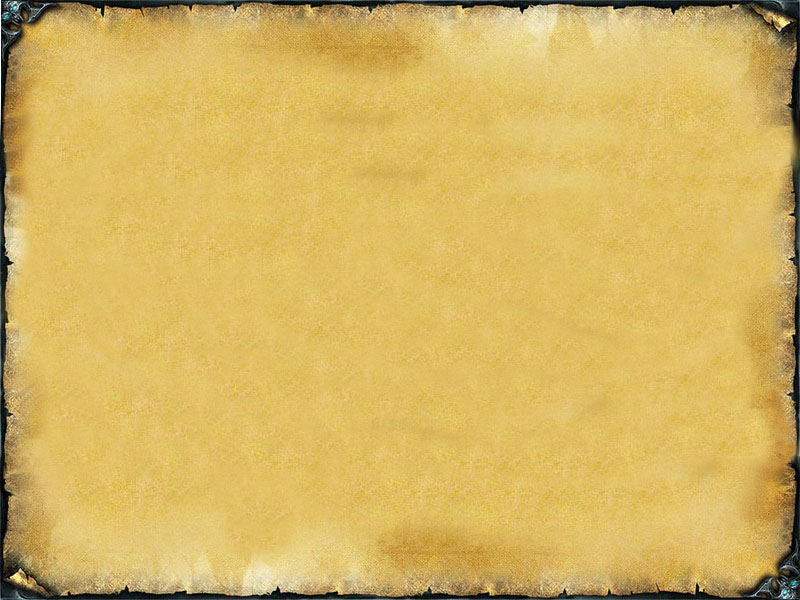 Делаем рамочку.
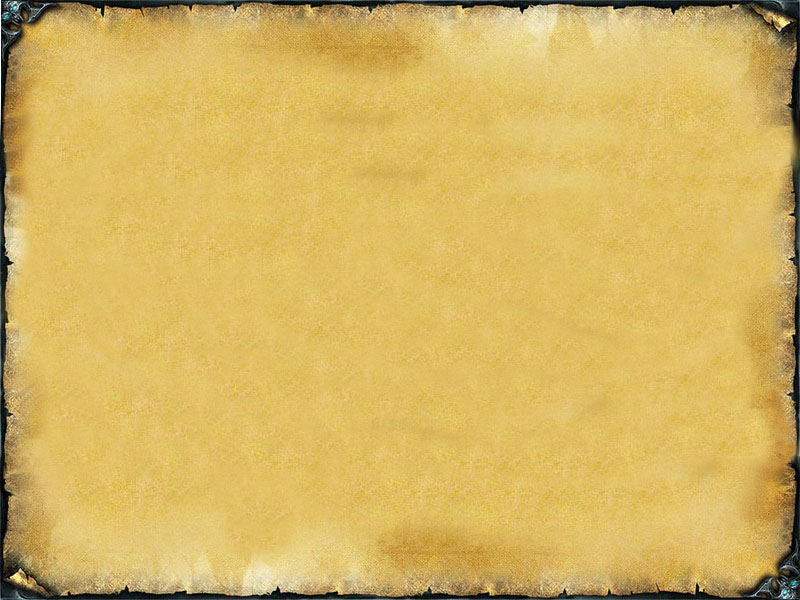 Сгибаем  края рамочки по линии сгиба, уголки склеиваем.
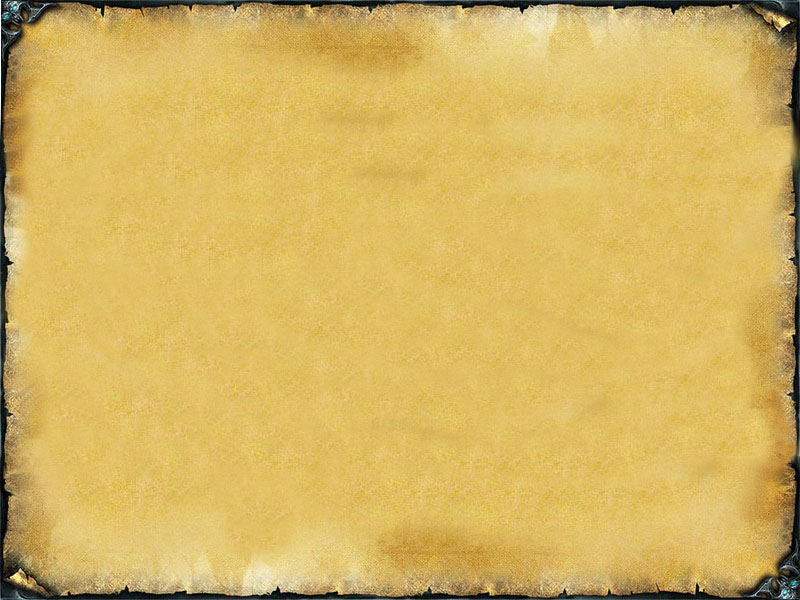 Фреску вставляем в рамку
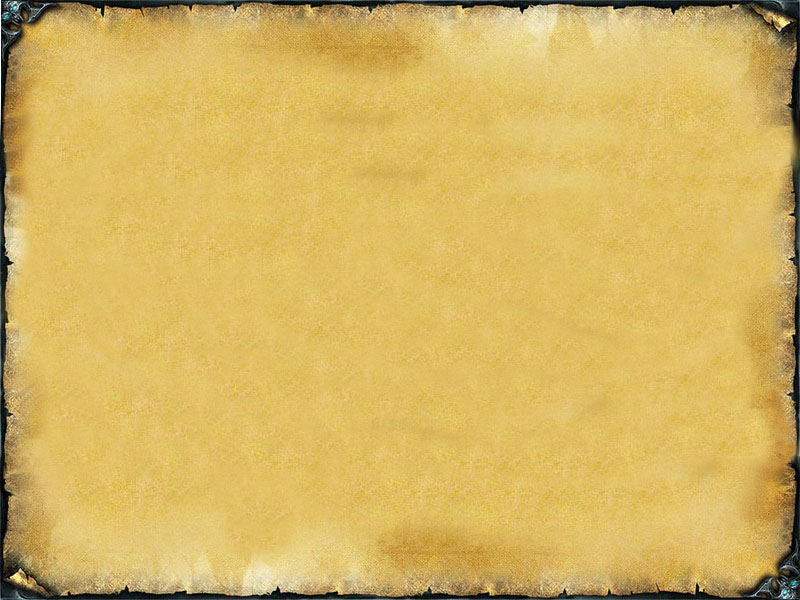 Рамочку можно оставить белую а можно декорировать.
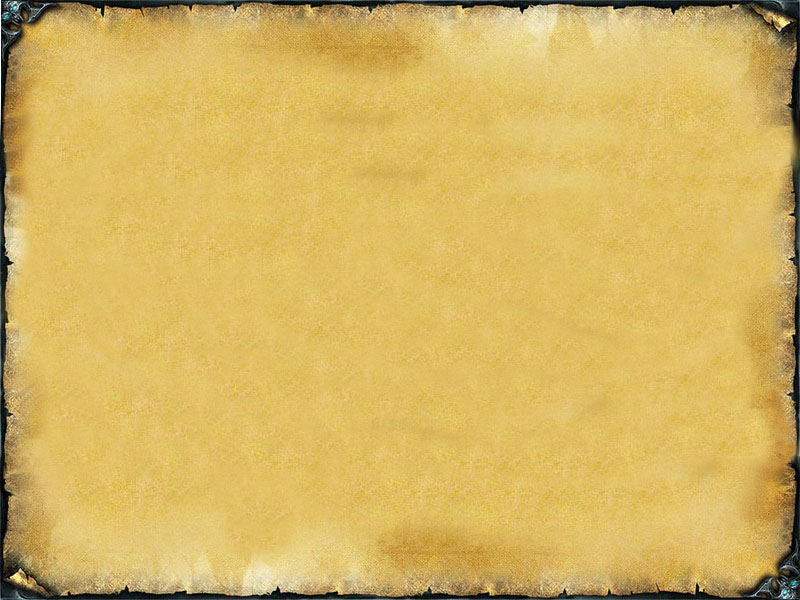 Сзади можно приклеить полоску картона для того чтобы работа могла стоять на столе, можно сделать крепления. Чтобы работу повесить на стену.